Social Network Analysis
Clustering Communities
What is social network and Why ?
The term social network refers to the articulation of a social relationship, ascribed or achieved, among individuals, families, households, villages, communities, regions, and so on. Each of them can play dual roles, acting both
as a unit or node of a social network as well as a social actor (cf. Laumann & Pappi, 1976).
Help us to understand how humanbeings are related to each other, the characteristics of the actions and how information is transmitting.
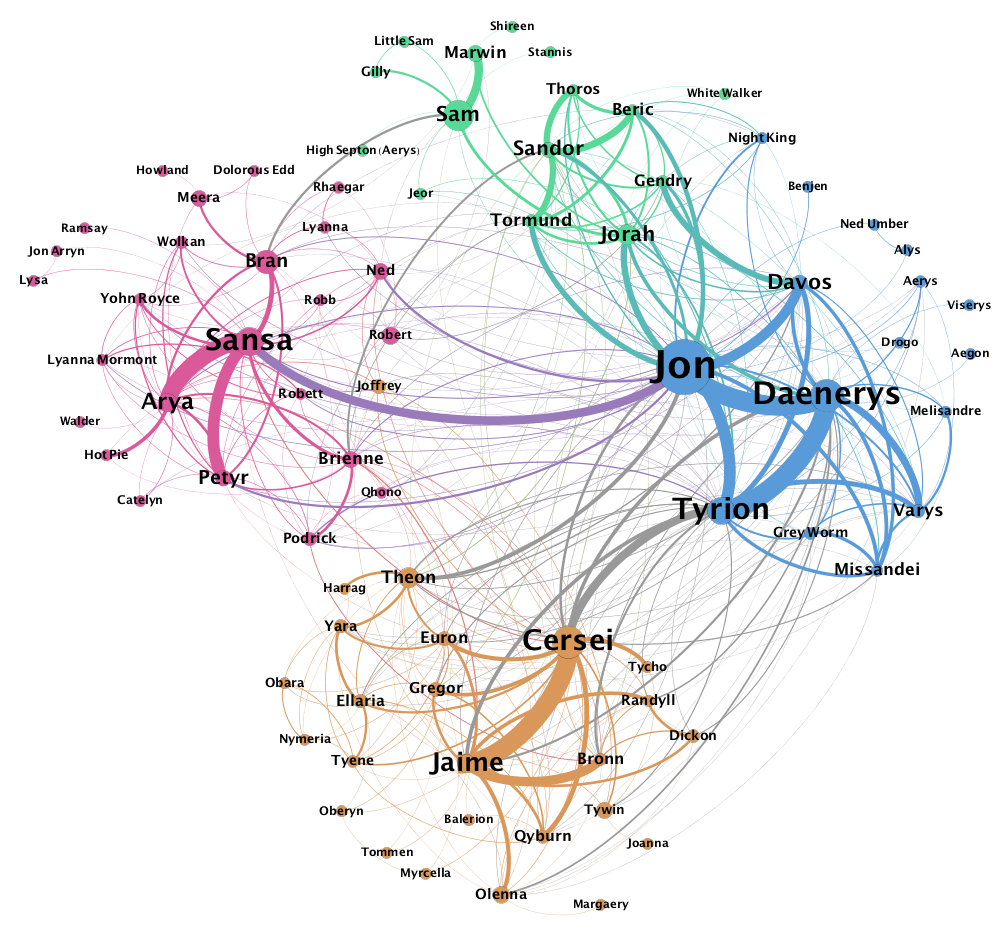 Network of Thrones
Cluster 
	A group of nodes more connected to each other than to other nodes
Cluster 
	A subset of a network
	Independent / continuous
	More edges inside / less edges outside
A cluster could be a bottleneck for information or in a diffusion process
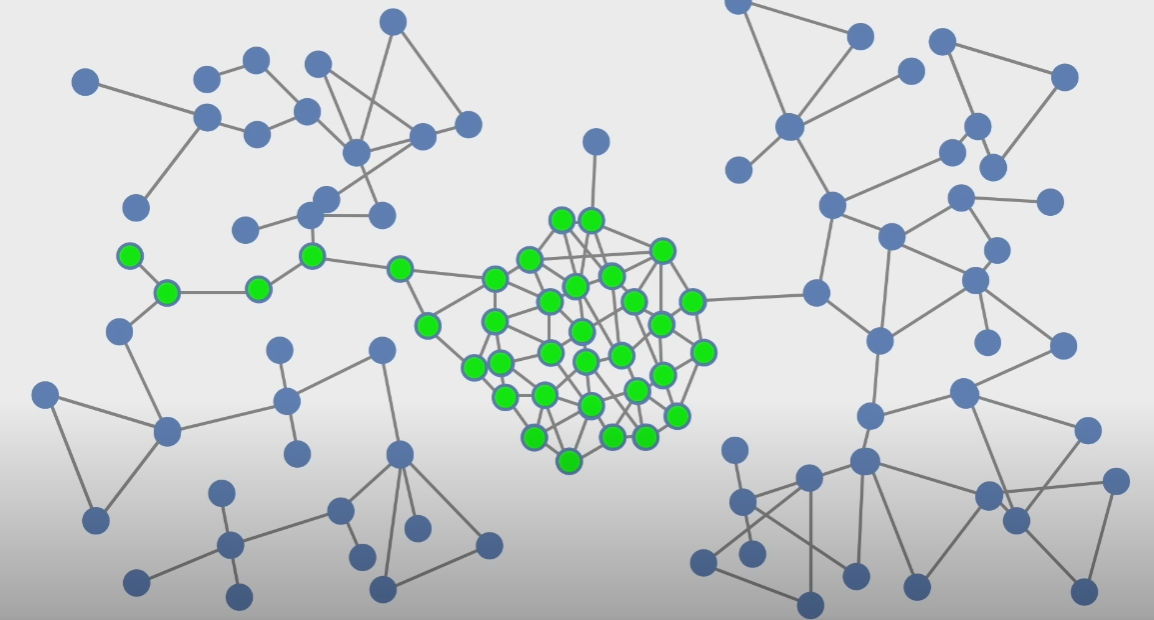 A cluster could be a bottleneck for information or in a diffusion process
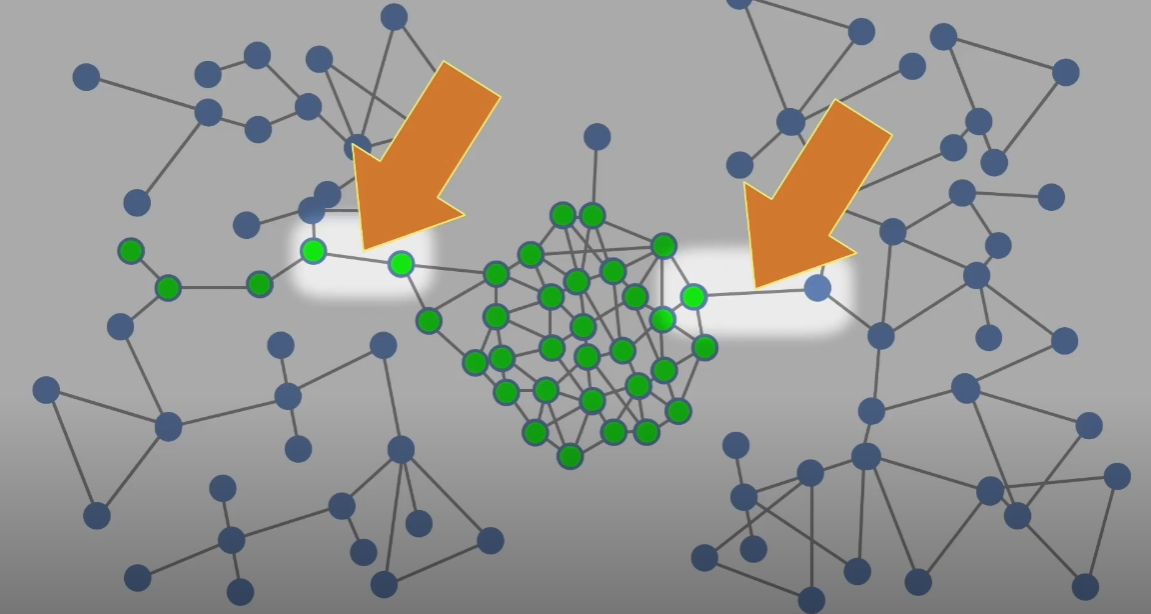 A cluster can keep things in or keep things out
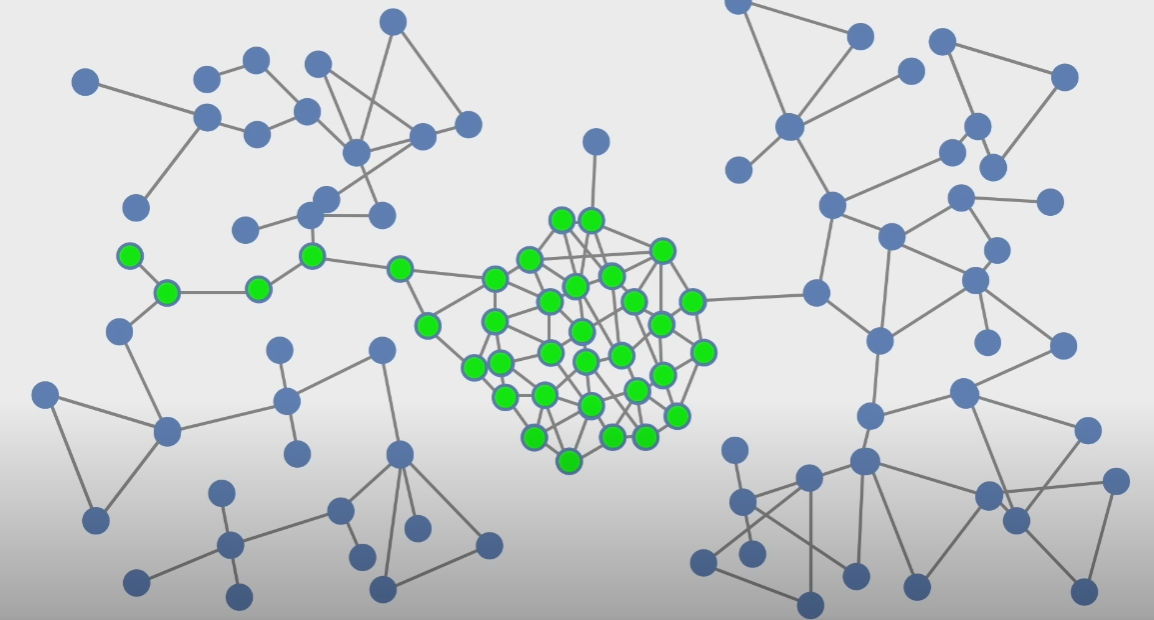 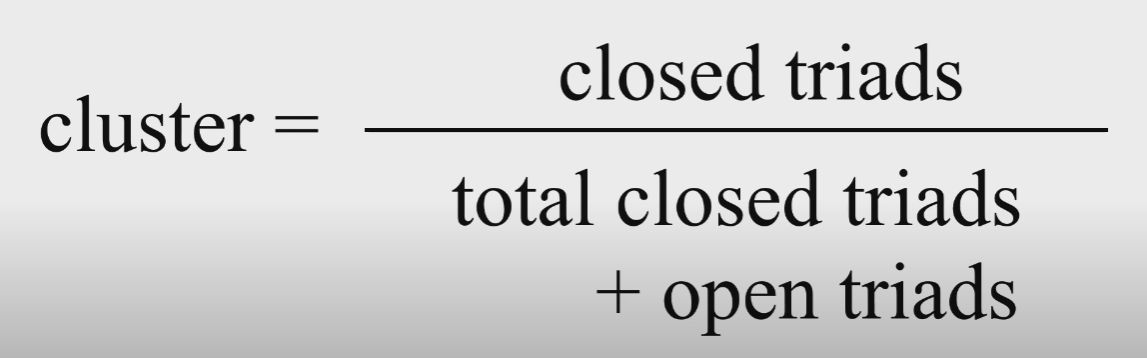 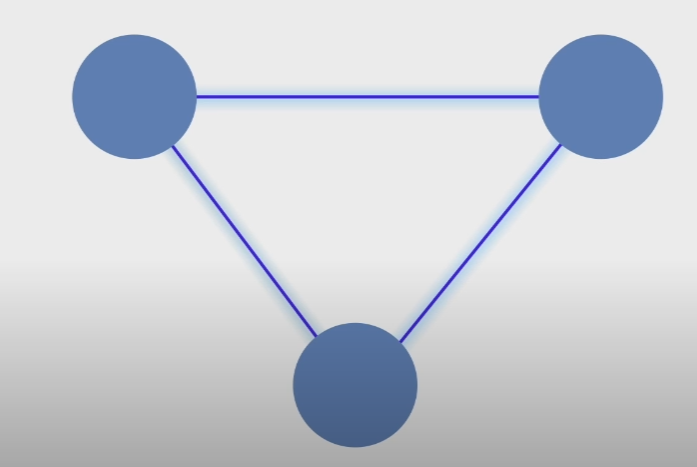 Knowledge / Plan
Prerequisite Knowledge
Graph Theory
ML
Social psychology
Where I am at?
Data colloction
	API
	Crawlers
	Commercial Data
Thanks for your attention